Evolution of fast familiarity and novelty decisions in aging
410
8
494
390
499
Bias (c’)
6
Accuracy (d')
Accuracy (d')
Bias (c’) [1]
Minimal RT (ms)
Bias (c')
0.6
0.6
600
Accuracy (d')
10
4
440
3
8
420
Accuracy (d')
Bias (c’)
Minimal RT (ms)
***
***
*
r = .5
p < .01
**
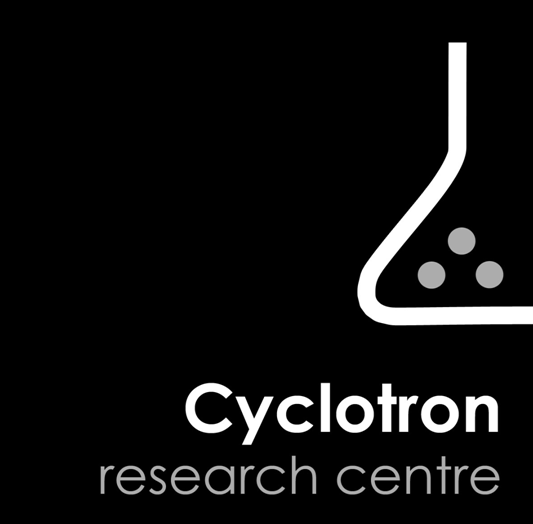 3
0.4
0.4
***
***
r = .39
p = 0.089
6
% go-responses
4
p = .06
2
600
*
3
% go-responses
r = .5
p < .05
Emma Delhayea, Christine Bastina, Christopher Moulinc, Gabriel Bessona, & Emmanuel Barbeaub
3
500
4
2
0.2
*
3
0.2
2
2
2
1
0
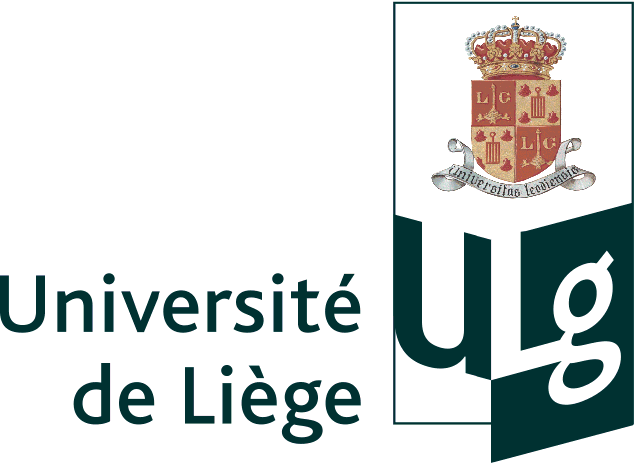 Novelty
Novelty
0
0
500
1
400
200
0
600
2
400
2
Novelty
0
RT (ms)
Novelty
2
0
-0.2
-0.2
1
440
10
r = -.49
p < .01
-1
480
1
-1
400
r = .64 
p < 0.01
r = .45
p < .05
8
-0.4
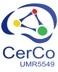 -0.4
1
a Brain and Cognition Research Center, University of Toulouse, CNRS CERCO UMR 5549, France
b GIGA-CRC In-Vivo Imaging, University of Liège, Belgium
c Laboratory of Psychology & NeuroCognition (CNRS UMR 5105), University of Grenoble Alpes, France
-2
1
300
-2
6
-0.6
4
-0.6
-3
-3
300
0
0
0
200
2
-3
-2
-1
0
1
2
3
Familiarity
Novelty
Familiarity
Novelty
Familiarity
Novelty
0
200
400
600
-0.4
0
0
0
1
2
3
-0.6
-0.2
0.2
0.4
0.6
0
-0.8
2
3
1
0
0
400
200
600
Familiarity
Familiarity
Familiarity
RT (ms)
INTRODUCTION
Memory and novelty detection are thoroughly intertwined since novelty detection relies on the capacity to distinguish what is already known from what is not. However, several questions remain unclear.
(1) What is the nature of the relationship between familiarity and novelty detection?	
Single continuum, two-step mechanism, or dual-route with convergence (Kafkas & Montaldi, 2014, 2015)? 
(2) How does this relationship evolve through aging? 
Familiarity is relatively preserved in aging. What about novelty?
RESULTS
METHODS
Experiment 1:
Participants: 
Experiment 1: 




Experiment 2:






Procedure: 10 blocks of a recognition memory task 
Study: 30 items/block
Test: 
30 targets & 30 distractors/block
2 conditions: familiarity versus novelty detection
5 blocks/condition
Speed and Accuracy Boosting procedure (SAB):     speeded go/no-go recognition memory task that constraints subjects to use their fastest strategy
Familiarity
vs.
Novelty
Correlations:
Experiment 2:
Middle-age
vs.
Older
Correlations:
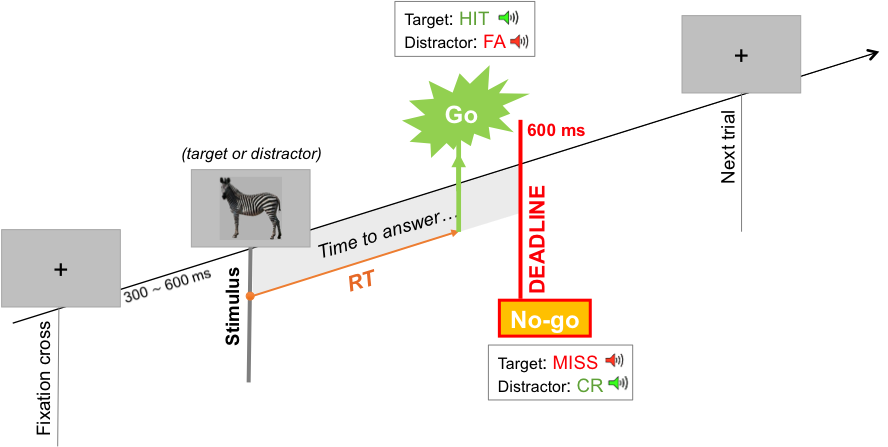 Familiarity
Novelty
Besson et al., 2012
Minimal reaction time: time at which the proportion of hits significantly outnumbers the proportion of false alarms
RT (ms)
DISCUSSION
(1) Single continuum, two-step mechanism, or dual-route with convergence?
Familiarity ≠ novelty across all measures	      suggests two distinct mechanisms
But could also be explained by processing fluency
Correlated biases suggests one single decision criterion
(2) Age-related dissociations between familiarity and novelty
We show decreased familiarity with age
Greater difficulty in older participants to reach novelty decisions within the allocated time
Due to  the age-related slowing of processing speed
 Limitation inherent to the speeded design of the task
Familiarity
ACKNOWLEDGMENTS
This work was supported by the Leonardo Da Vinci Program, the University of Liege, the Léon Frédéricq Foundation, SAO-FRA, and the Inter-University Attraction Pole P7/11
REFERENCES
[1] Macmillan, N. A., & Creelman, C. D. (2004). Detection theory: A user’s guide. Psychology Press.
Cyclotron Research Centre	 | Brain and Cognition Research Centre | Emma Delhaye | Emma.Delhaye@ulg.ac.be